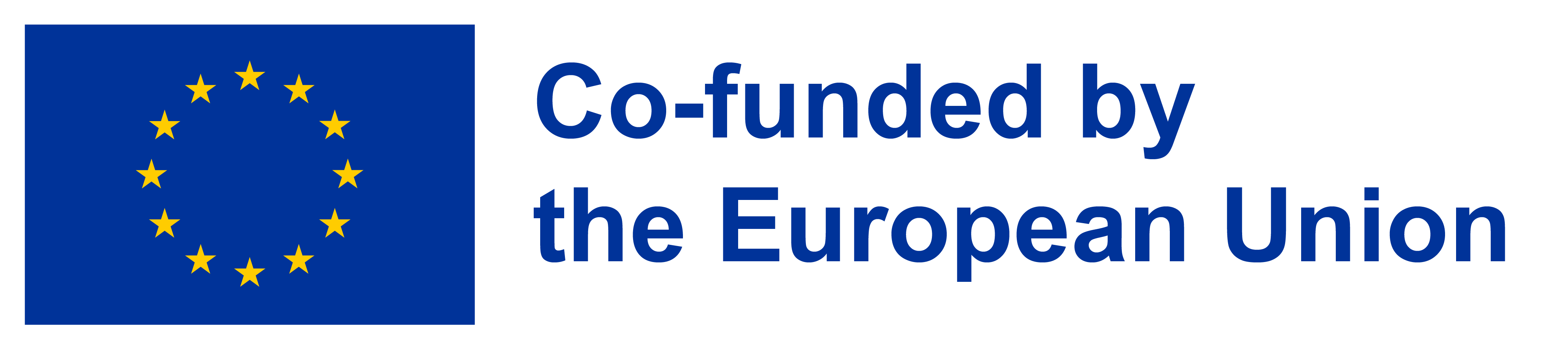 Car of the Future
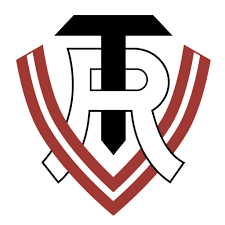 Niks Brakss
Ralfs Aleksandrovics
Daniils Gornovs
RVT AV1-1
2023 Riga
Introduction
This was our inspiration for the car, but we made some of our own adjustments
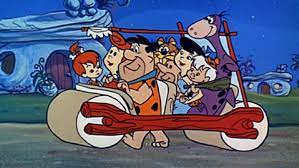 Benefits
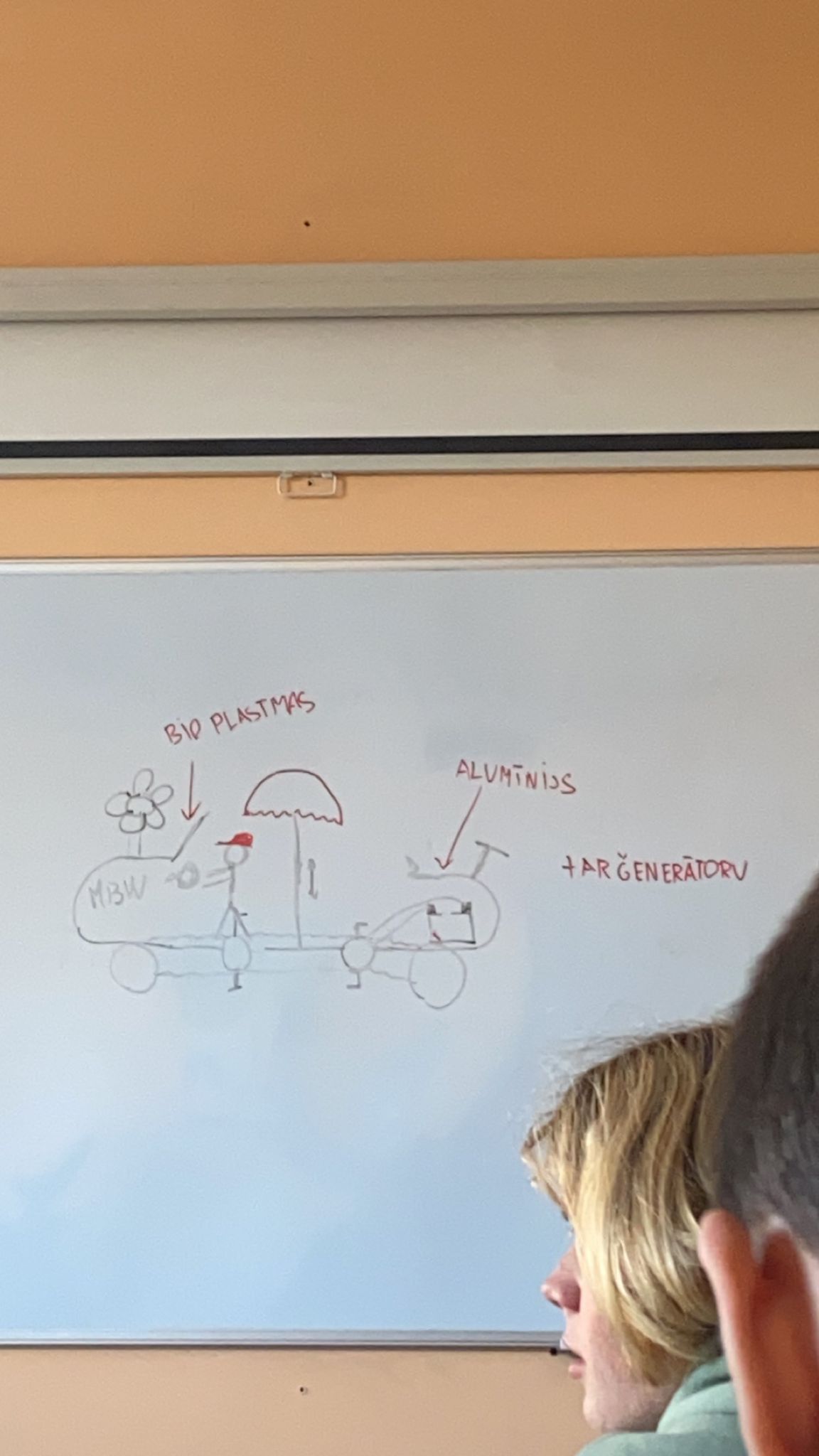 Eco friendly
Healthy
Stylish 
Electric
Zero emissions
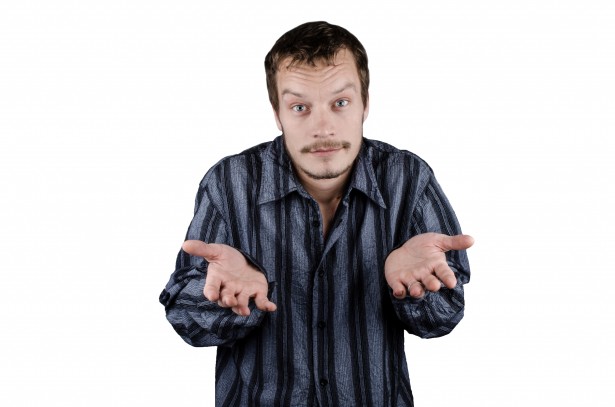 How does it work???
It is powered by pedaling the pedals like a bike:
that is how it moves forward. 
Pedaling also charges the battery so it can be used                                                                         for the electric motor to move forward faster and without pedaling.
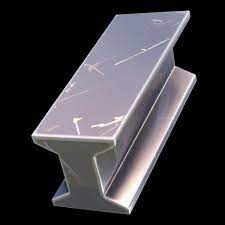 Materials
Aluminum 
High grade bio plastic
Thank you for attention!
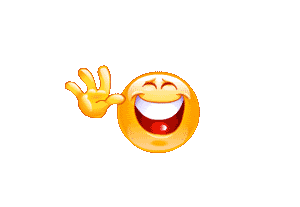